A
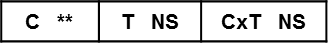 B
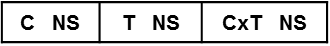 aCO2
aCO2
eCO2
eCO2
C
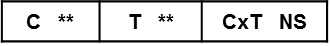 Supplemental Fig. 1. Total leaf nitrogen (A) and carbon content (B) and C:N ratio (C). Pots were fertilized with ammonium sulphate (AS); ammonium sulphate + DMPP (AS+DP) and ammonium sulphate + DMPSA (AS+DS). Statistical analysis was made through analysis of variance (two-way ANOVA) showing the effect of CO2 (C), fertilizer treatment (T) and their interaction (CxT). Significant differences are marked with an asterisk (*) when p <0.05 and double asterisk (**) when p <0.01